CAF w Urzędzie Miasta Krakowa
31 października 2023 r.
Wdrożenie modelu CAF w UMK
Wdrożenie modelu CAF w Urzędzie Miasta Krakowa odbyło się w oparciu o zarządzenie Prezydenta Miasta Krakowa nr 203/2011 z dnia 22 lutego 2011 roku w sprawie  wprowadzenia procesu samooceny systemu zarządzania organizacją według metodyki modelu CAF (Wspólnej Metody Oceny) w Urzędzie Miasta Krakowa
„w celu rozwoju systemu zarządzania w Urzędzie Miasta Krakowa”
określenie struktury zespołu samooceny oraz ról i odpowiedzialności jego członków
zobowiązanie wszystkich pracowników Urzędu Miasta Krakowa do udzielania członkom zespołu samooceny wszelkiej pomocy niezbędnej do prawidłowego przeprowadzenia samooceny CAF
W ramach wdrożenia odbyły się szkolenia:
dla kadry zarządzającej UMK (dyrektorzy wydziałów)
dla koordynatorów podgrup w ramach zespołu samooceny (2-dniowe)
dla wszystkich członków zespołu samooceny (2-dniowe)
W ramach całego procesu – szerokie wsparcie ekspertów zewnętrznych
Wdrożenie w ramach projektu „Rozwój systemu zarządzania Urzędem” współfinansowanego ze środków Europejskiego Funduszu Społecznego w ramach Programu Operacyjnego Kapitał Ludzki
Cykliczne przeprowadzanie samooceny ma charakter obligatoryjny w UMK
Wdrożenie modelu CAF w UMK
Wdrożenie modelu CAF w UMK
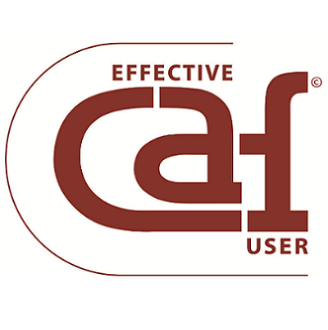 Poświadczenie Skutecznego Użytkownika CAF
Certyfikat potwierdzający prawidłowe i metodyczne zastosowanie metody samooceny według modelu CAF w celu doskonalenia organizacji
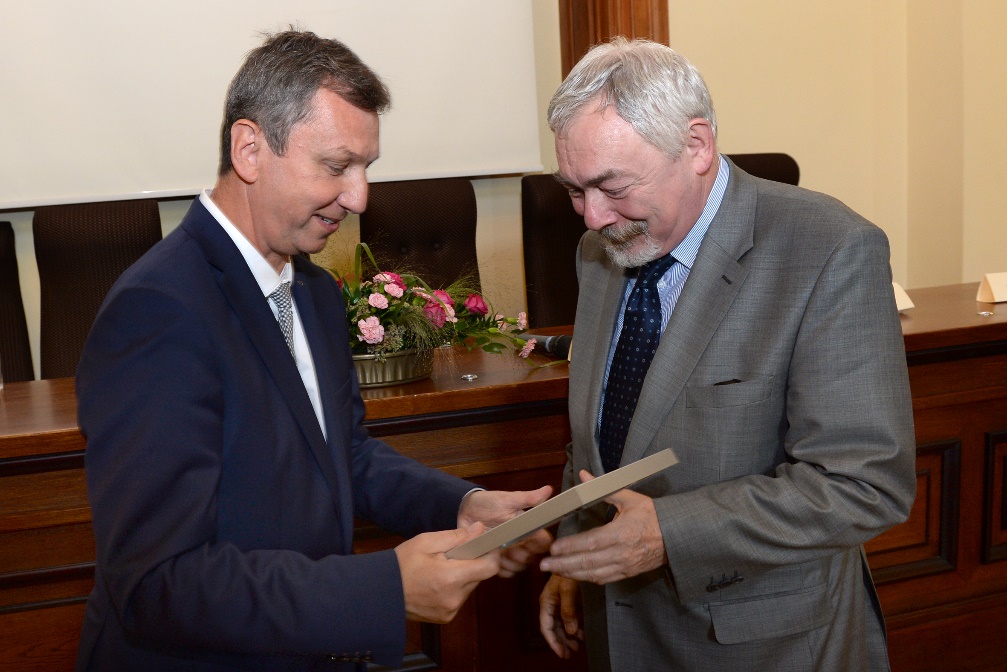 2018 rok
2015 rok
Zasady realizacji CAF w UMK
Zespół ds. samooceny CAF powoływany jest każdorazowo zarządzeniem Prezydenta, które określa również podstawowe zasady realizacji samooceny i podział prac
Zespół liczy ok. 50-60 osób i jest zróżnicowany w taki sposób aby uwzględniać (w miarę możliwości) różne punkty widzenia pracowników
5
Przebieg samooceny CAF w UMK
6
Metodologia opracowania i realizacji Planu doskonalenia po CAF
Zidentyfikowane przez zespół obszary do doskonalenia oraz propozycje działań doskonalących są każdorazowo poddawane szerokim konsultacjom wewnątrz UMK
Wszystkie wydziały, ze szczególnym uwzględnieniem potencjalnych realizatorów mają szansę wypowiedzieć się na temat działań doskonalących, wprowadzić modyfikacje, zgłosić uwagi itd.
W miarę dostępności środków finansowych staramy się organizować warsztaty wyjazdowe dla kadry zarządzającej, podczas których omawiany i uzgadniany jest Plan doskonalenia – ostatnie takie warsztaty odbyły się na zakończenie samooceny w 2017 roku
Ostateczną decyzję w sprawie zatwierdzenia Planu doskonalenia podejmuje najwyższe kierownictwo UMK - Zespół Sterujący SZJ
Realizacja działań w ramach Planu jest monitorowana przez Pełnomocnika ds. SZJ
Przyjęty w UMK format Planu doskonalenia po samoocenie CAF
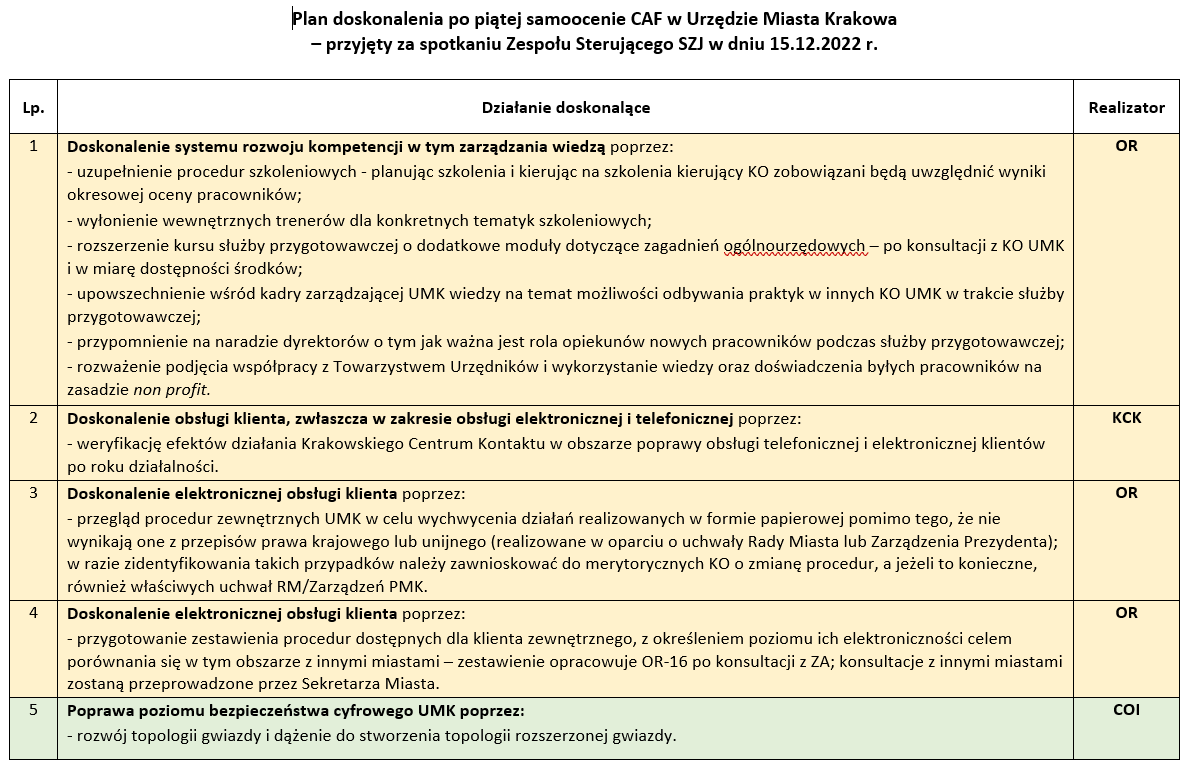 Efekt CAF w Urzędzie Miasta Krakowa
W ramach pierwszych samoocen zidentyfikowane zostały, w ramach różnych kryteriów modelu, mocne strony i obszary do doskonalenia w zakresie komunikacji z klientami:
 mocne strony: zróżnicowane kanały komunikacji, branie pod uwagę potrzeb, możliwości i ograniczeń różnych grup klientów
 obszary do doskonalenia: mało usług elektronicznych, ograniczona dostępność do lokalizacji UMK, brak zintegrowanego centrum administracyjnego
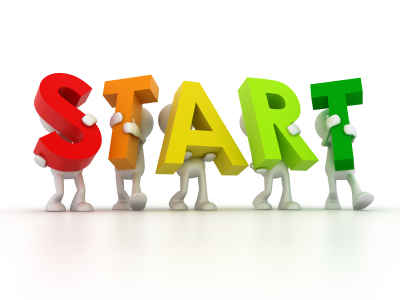 Efektem było zapoczątkowanie w tym obszarze procesu doskonalenia, który trwa do dnia dzisiejszego
Działania doskonalące w obszarze komunikacji z klientami
Krakowski Portal Podatnika
Obszar do doskonalenia: za mało usług elektronicznych na najwyższym  poziomie dojrzałości
Podjęte działania: opracowanie i wdrożenie platformy internetowej – Krakowski Portal Podatnika umożliwiającej dostęp do aktualnych informacji na temat lokalnych podatków i opłat oraz zobowiązań podatnika oraz realizację usług publicznych w tym zakresie, w tym płatności on-line 
narzędzie komunikacji pomiędzy UMK a podatnikami w formie indywidualnego konta podatnika – możliwość składania deklaracji podatkowych, weryfikacji zobowiązań oraz wnoszenia opłat;
serwis informacyjny na temat lokalnych podatków i opłat.
Krakowski Portal Podatnika
Uproszczenie języka urzędowego
Obszar do doskonalenia: zbyt skomplikowany język tworzonych przez Urząd dokumentów
 Podjęte działania: 
wytyczne dla pisania dokumentów w ramach postępowań administracyjnych, opracowane we współpracy z ekspertami z Uniwersytetu Wrocławskiego; 
jednodniowe warsztaty szkoleniowe dla urzędników obejmujące: zasady dobrego pisania, sposoby upraszczania tekstu, dobór słownictwa, klarowność wypowiedzi, język przyjazny dla odbiorcy.
Paczkomaty urzędowe
Obszar do doskonalenia: ograniczony dostęp do usług publicznych w związku z pandemią i godzinami pracy urzędu
 Podjęte działania: 
uruchomienie paczkomatów urzędowych w celu świadczenia usług wymagających fizycznego dostarczenia (przez klienta lub Urząd) dokumentów lub przedmiotów np. tablic rejestracyjnych; 
brak konieczności kontaktu z urzędnikami i wchodzenia do budynków Urzędu.
Krakowskie Centrum Kontaktu
Obszar do doskonalenia: duża liczba wyspecjalizowanych wydziałów Urzędu i miejskich jednostek organizacyjnych oraz lokalizacji w jakich świadczone są usługi publiczne
 Podjęte działania: 
uruchomienie miejskiego centrum kontaktu udzielającego informacji na temat wszelkich działań i usług świadczonych przez Urząd pod jednym wspólnym numerem telefonu; 
 centrum rozpoczęło działalność w styczniu 2023 r.
Realizacja Planu doskonalenia po 4. samoocenie CAF
W ramach Planu doskonalenia po czwartej samoocenie CAF (2017) przyjęto do realizacji 11 działań doskonalących, wybranych spośród 26 zidentyfikowanych obszarów do doskonalenia.
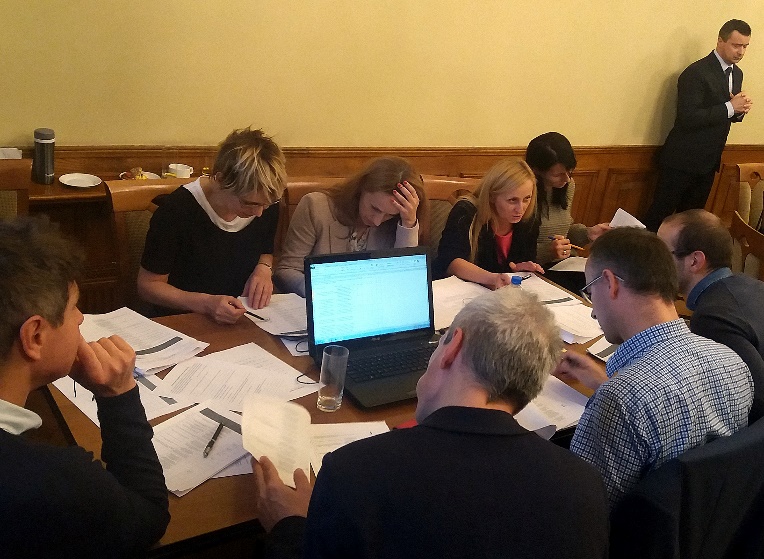 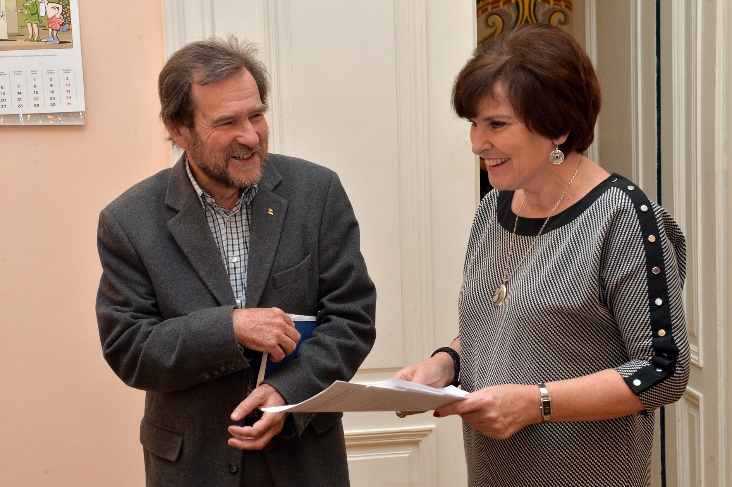 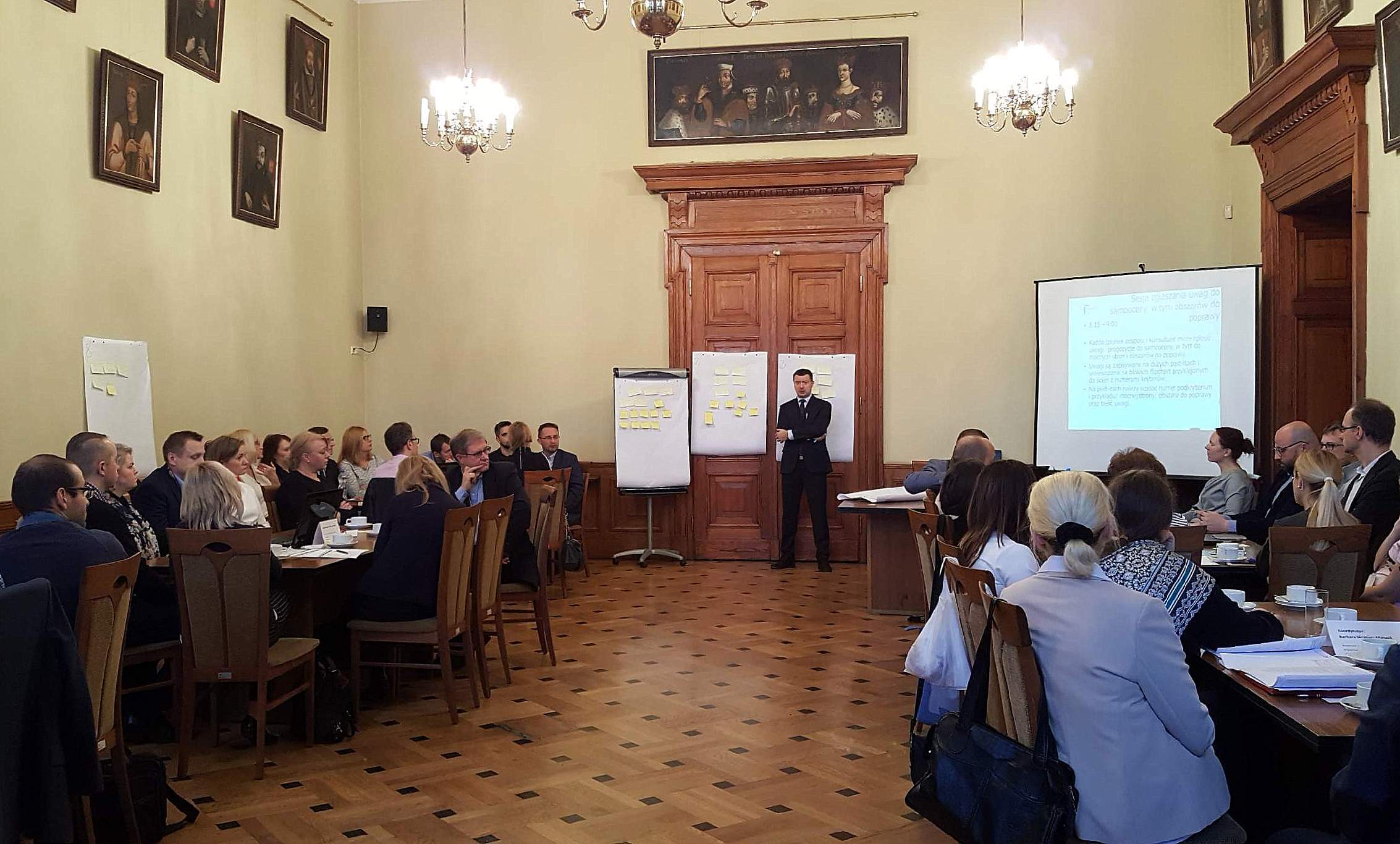 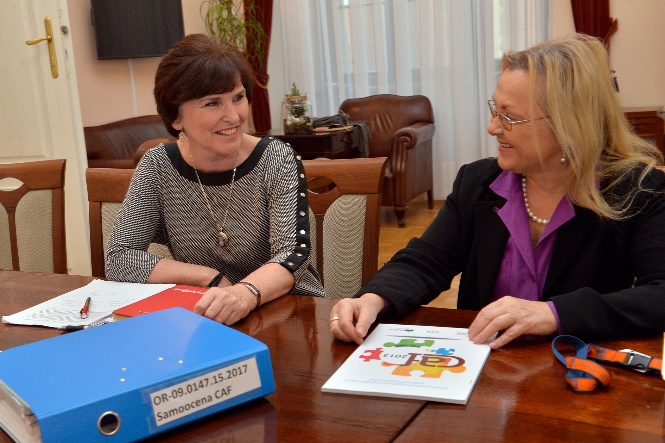 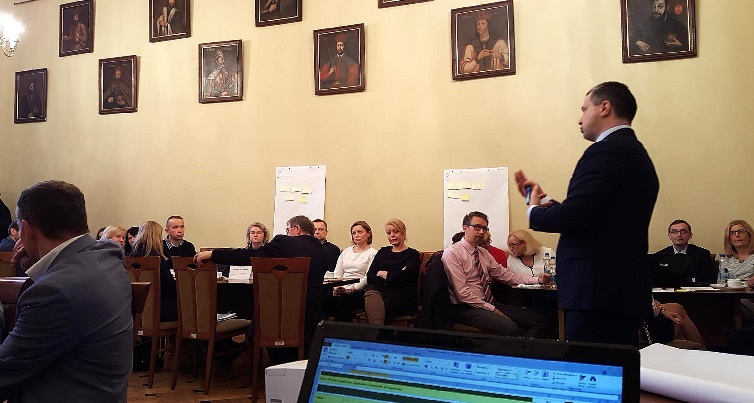 16
Przykładowe działania zrealizowane po 4. samoocenie CAF
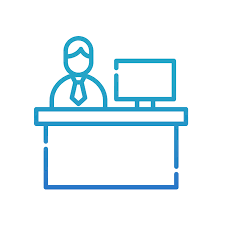 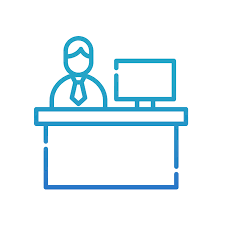 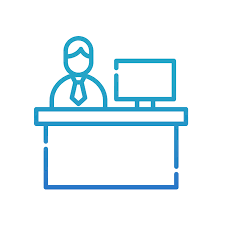 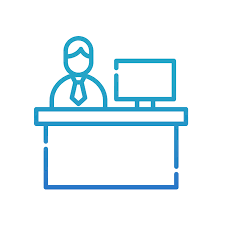 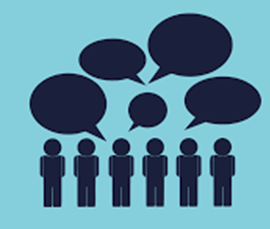 17
Realizacja Planu doskonalenia po 5. samoocenie CAF
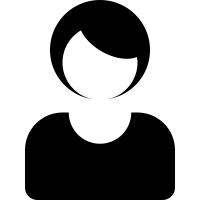 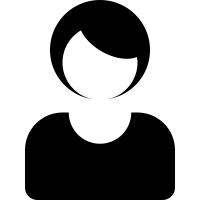 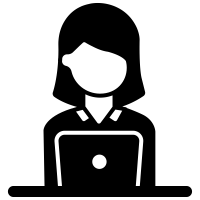 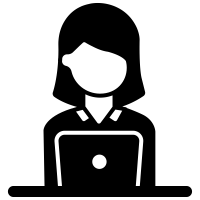 W ramach Planu doskonalenia po piątej samoocenie CAF (2022) przyjęto do realizacji 21 działań doskonalących, wybranych spośród 56 zidentyfikowanych obszarów do doskonalenia.
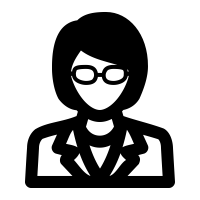 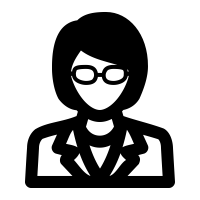 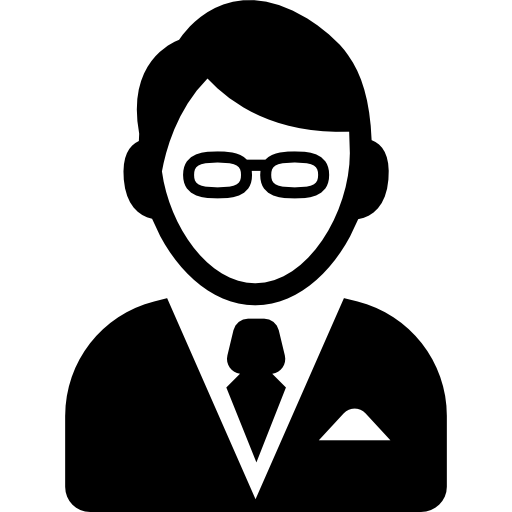 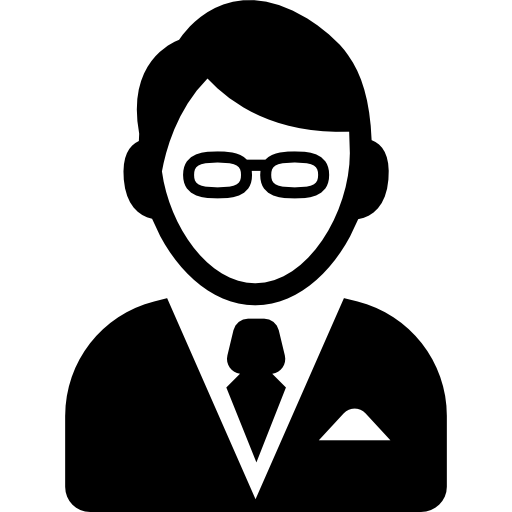 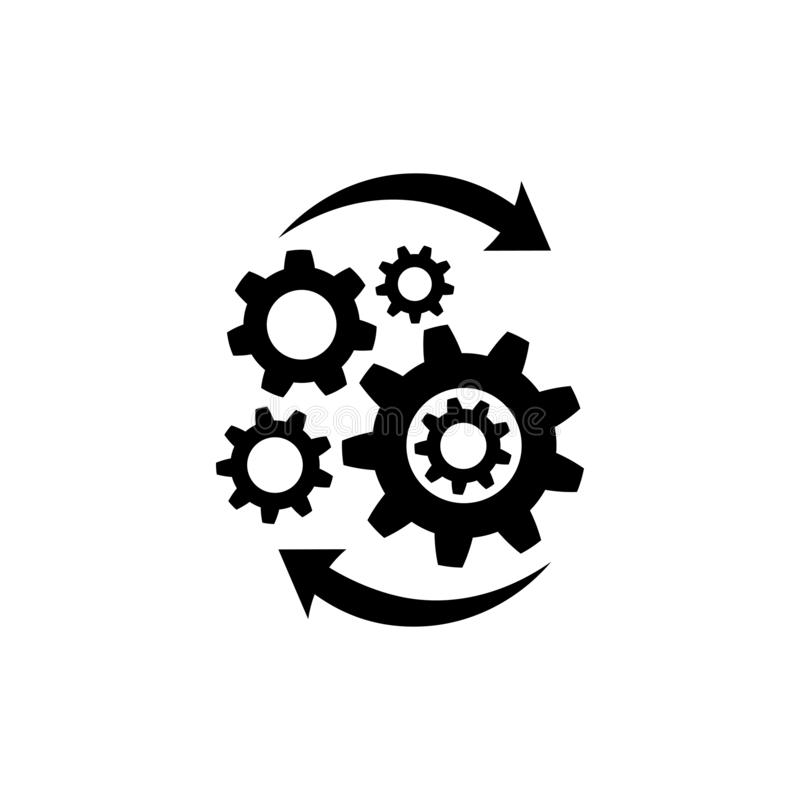 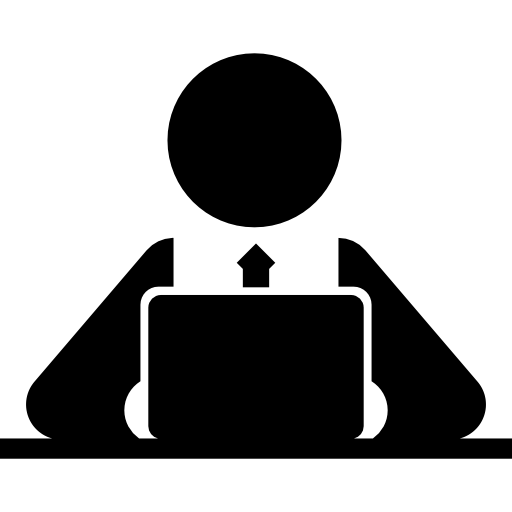 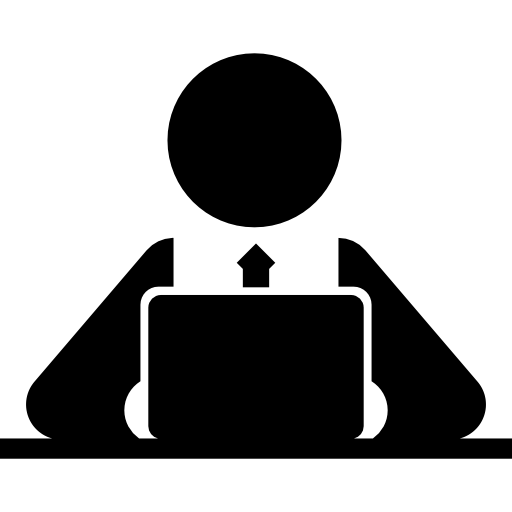 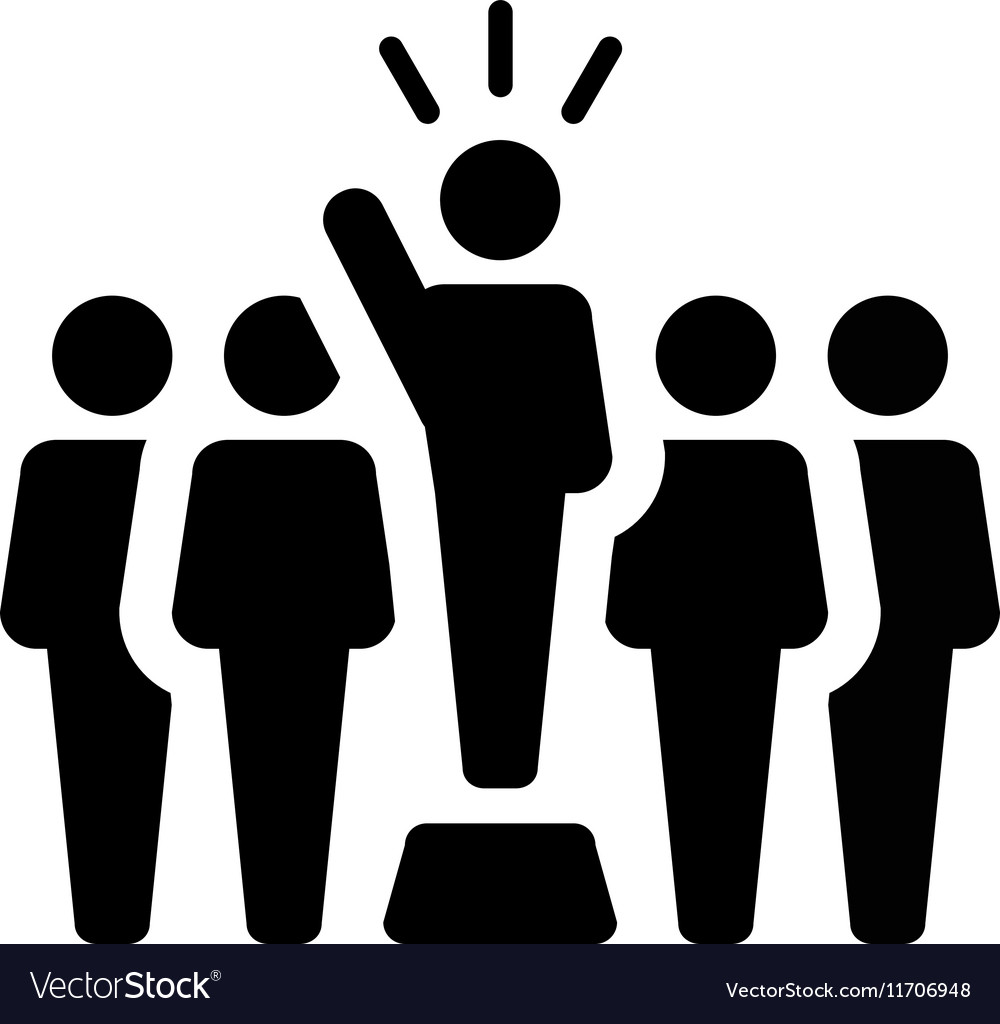 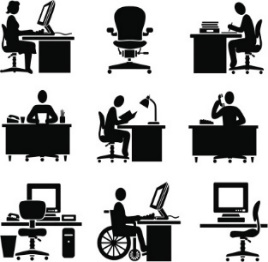 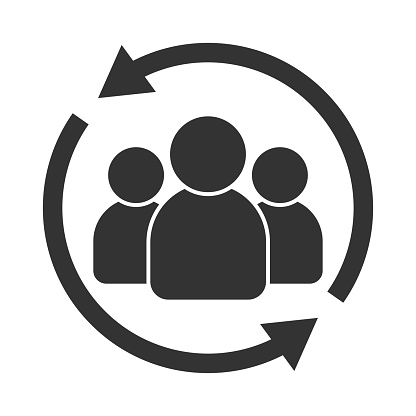 Procesy
Wyniki odpowiedzialności społecznej
Przywództwo
Partnerstwo i zasoby
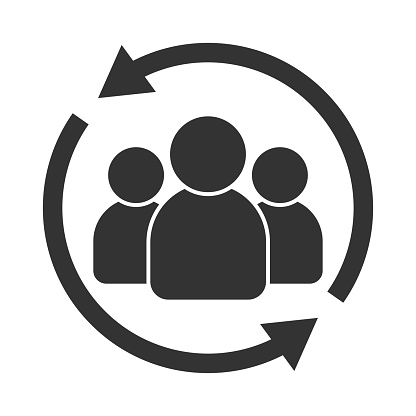 Wyniki w relacjach z pracownikami
Pracownicy
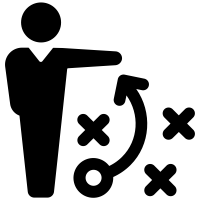 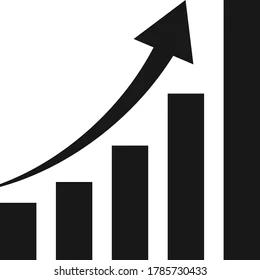 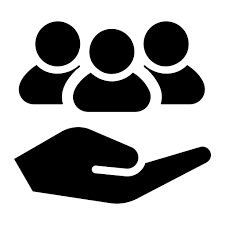 Wyniki w relacjach z obywatelami/klientami
Kryteria ocenione powyżej 70 pkt.
Kryteria ocenione poniżej 70 pkt.
Strategia i planowanie
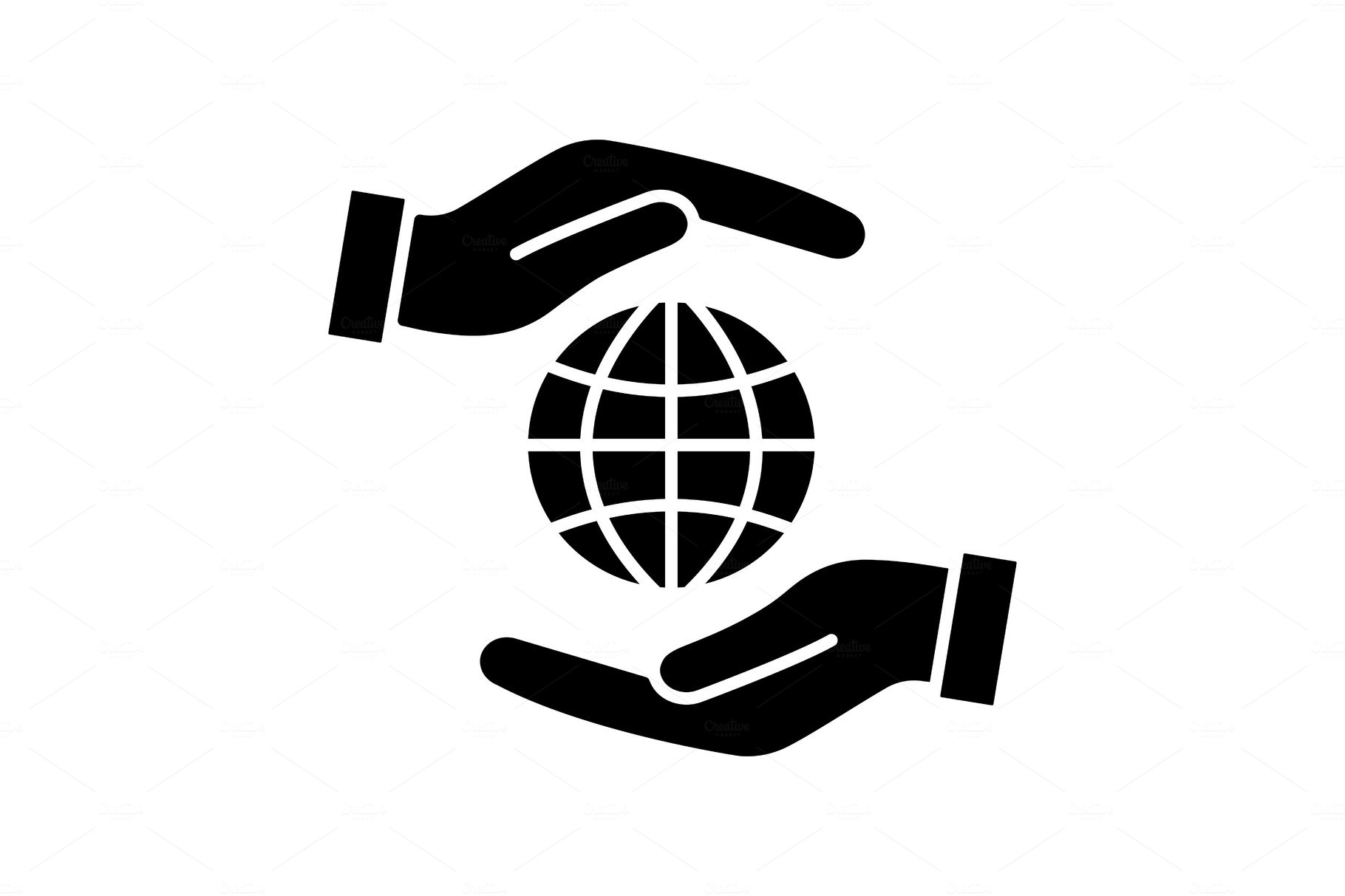 1-2 działania doskonalące
3-7 działań doskonalących
Kluczowe wyniki działalności
Łącznie 13 działań doskonalących
Łącznie 10 działań doskonalących
18
Przykładowe działania realizowane po 5. samoocenie CAF
19
Wnioski dotyczące przebiegu samooceny CAF w UMK
Wartość dodana – poszerzenie horyzontów
Całościowe spojrzenie na organizację – mocne strony i możliwości doskonalenia
Udoskonalenie kultury organizacyjnej
Lepsze zrozumienie punktów widzenia:
Poprawa motywacji i morale pracowników
kierownictwo - pryzmat potencjału
pracownicy – pryzmat wyników
20
Koniec prezentacji
Agnieszka Górecka
Kierownik Referatu ds. Systemu Zarządzania Jakością
Urzędu Miasta Krakowa
agnieszka.gorecka@um.krakow.pl